READINGRELIGIOUS TEXTS
ASSUMPTIONS
Religious texts are …
Human artifacts
Historical artifacts
Literary artifacts
Cultural artifacts
Social artifacts
Economic artifacts 
Rhetorical artifacts
Political artifacts
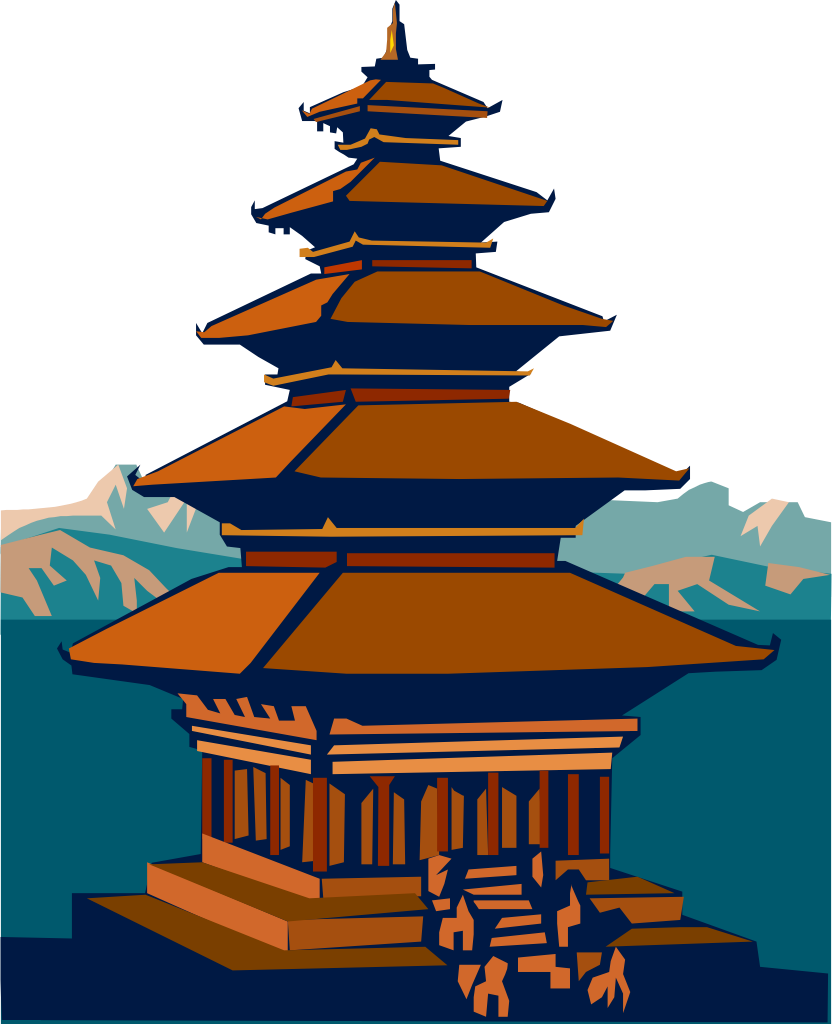 Religious Texts Are Human Artifacts
Written by specific human beings
At particular times in history
In particular places
In particular cultures
In particular languages
All these “particulars” matter when seeking to understand the texts
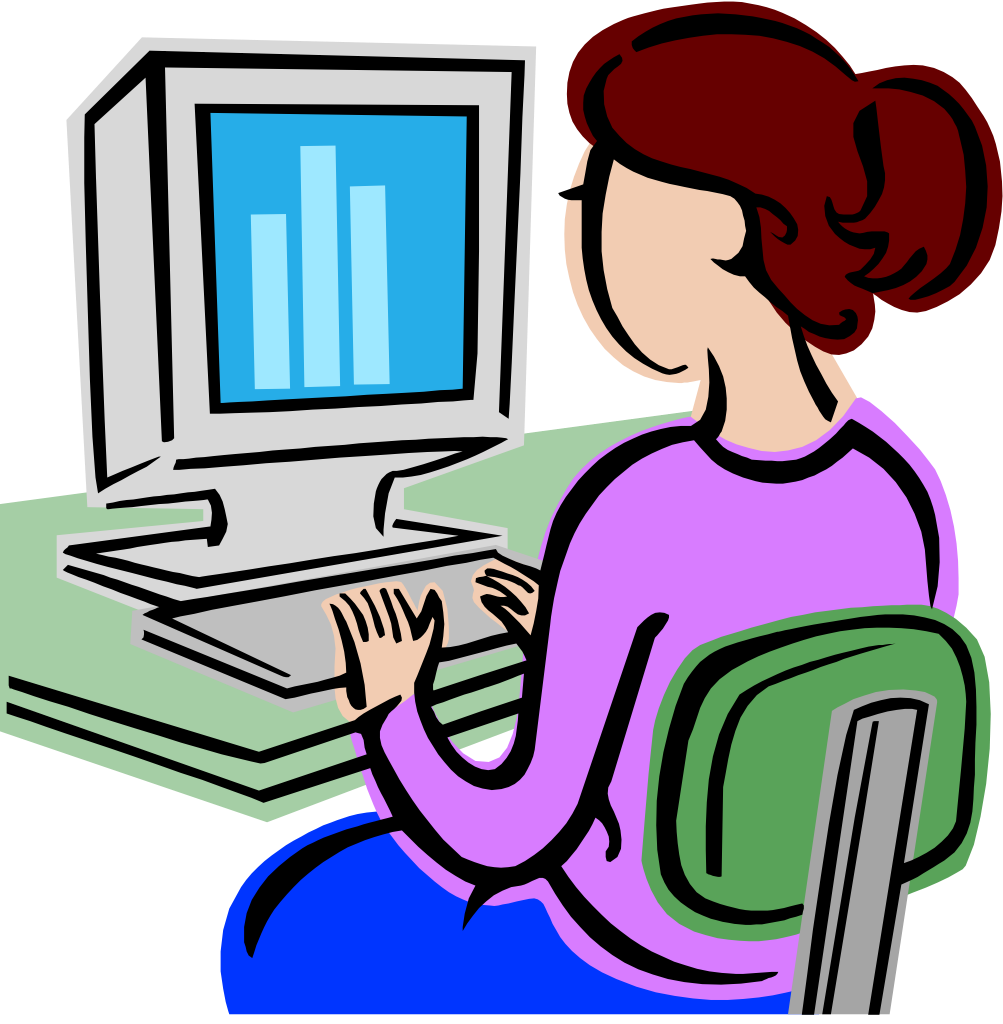 Rhetoric
Economy
Society
History
Politics
Text
Culture
Religious Texts Are Historical Artifacts
Shaped by contexts in which they were written
Historical
Cultural
Social
Economic
Political
Rhetorical
[Speaker Notes: Shaped by contexts in which they were written just like other texts]
Religious Texts Are Literary Artifacts
Written record
Precise use of language
Ancient version of “mass media”
Continuum of literacy/orality
Retain aural qualities
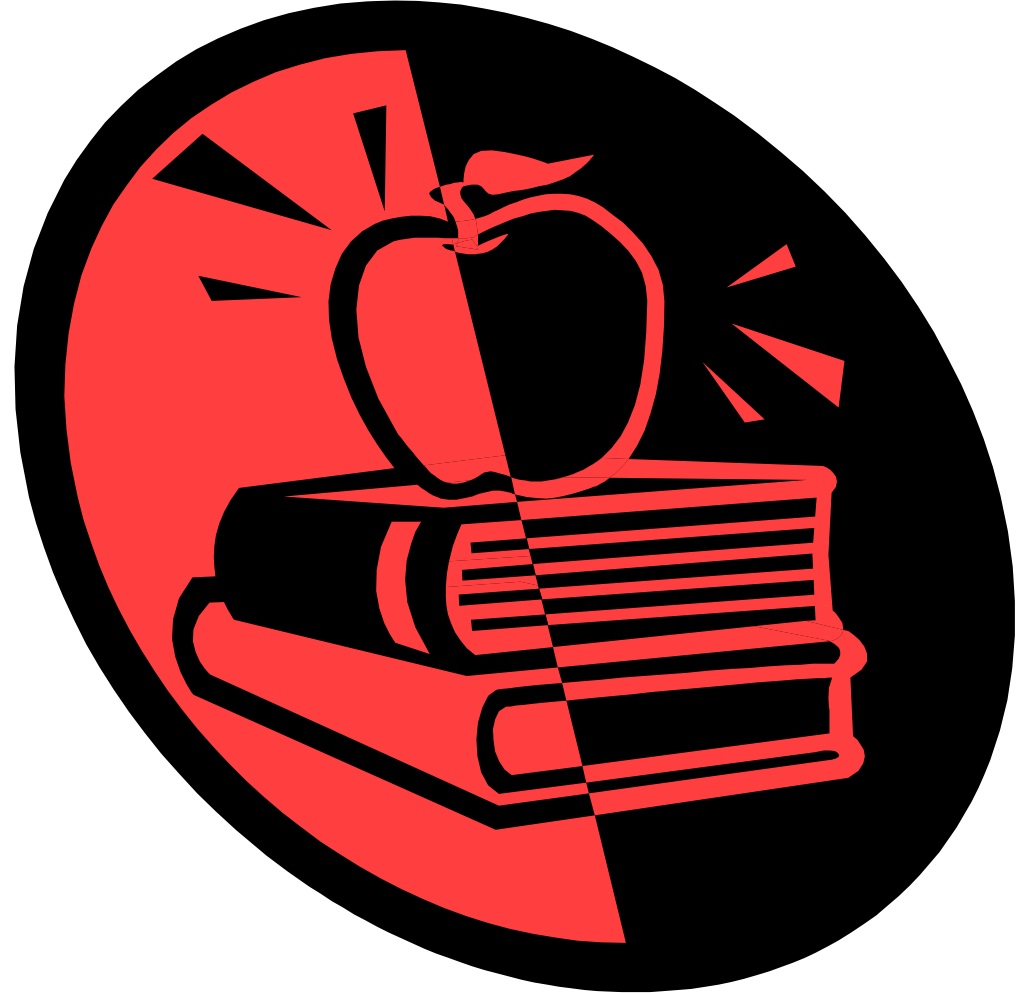 Religious Texts Are Cultural Artifacts
Common ideas
Normative assumptions
Cultural mores
Language of the text
Knowledge base of the society
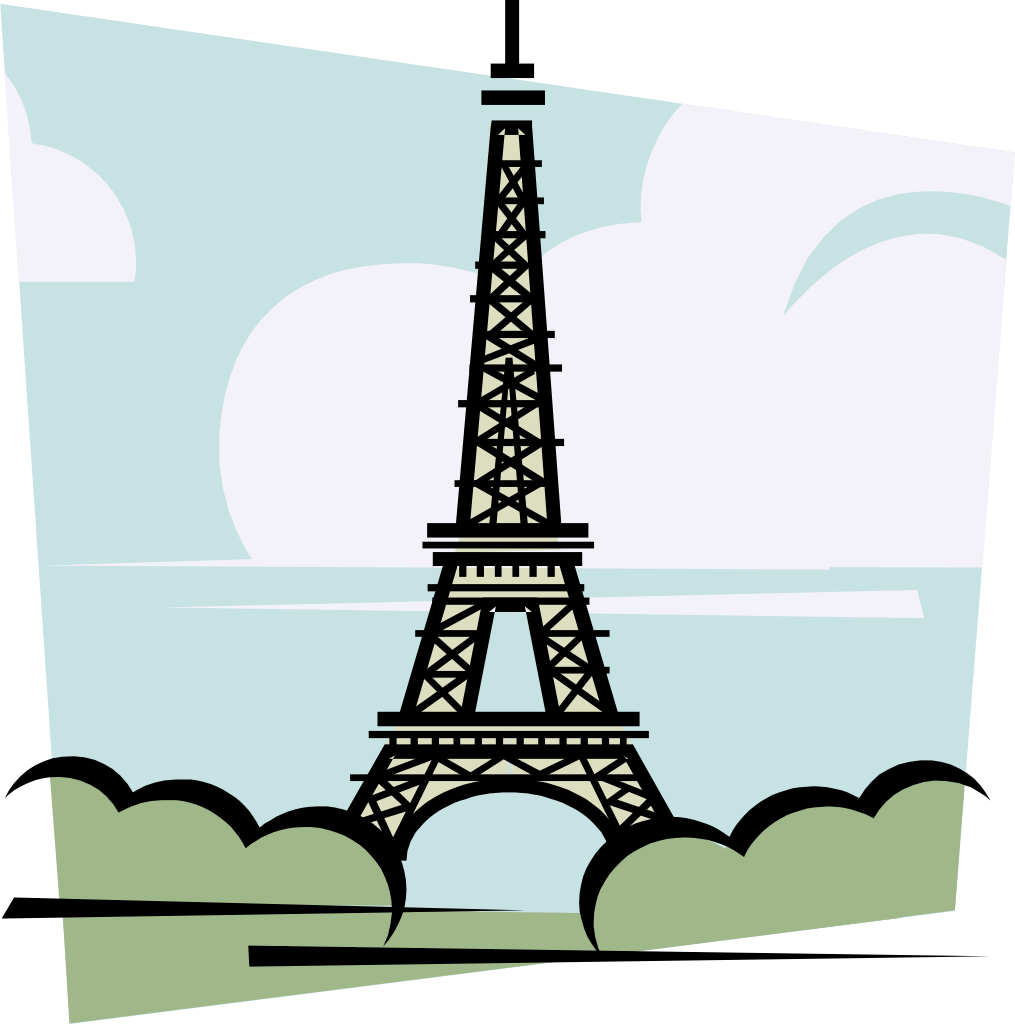 [Speaker Notes: Common cultural ideas assumed by the author]
Religious Texts Are Economic Artifacts
Patron
“Publisher”
Elite group
Leisure required
Contents reflect economic system of author’s time
Religious Texts Are Social Artifacts
Contemporaneous social issues/needs prompt texts
“Social locations” impact texts
Economic status
Ethnic identity
Gender
Peer group
Social class
Religious affiliation
Social location of author affects writing
Social location of audience affects reception
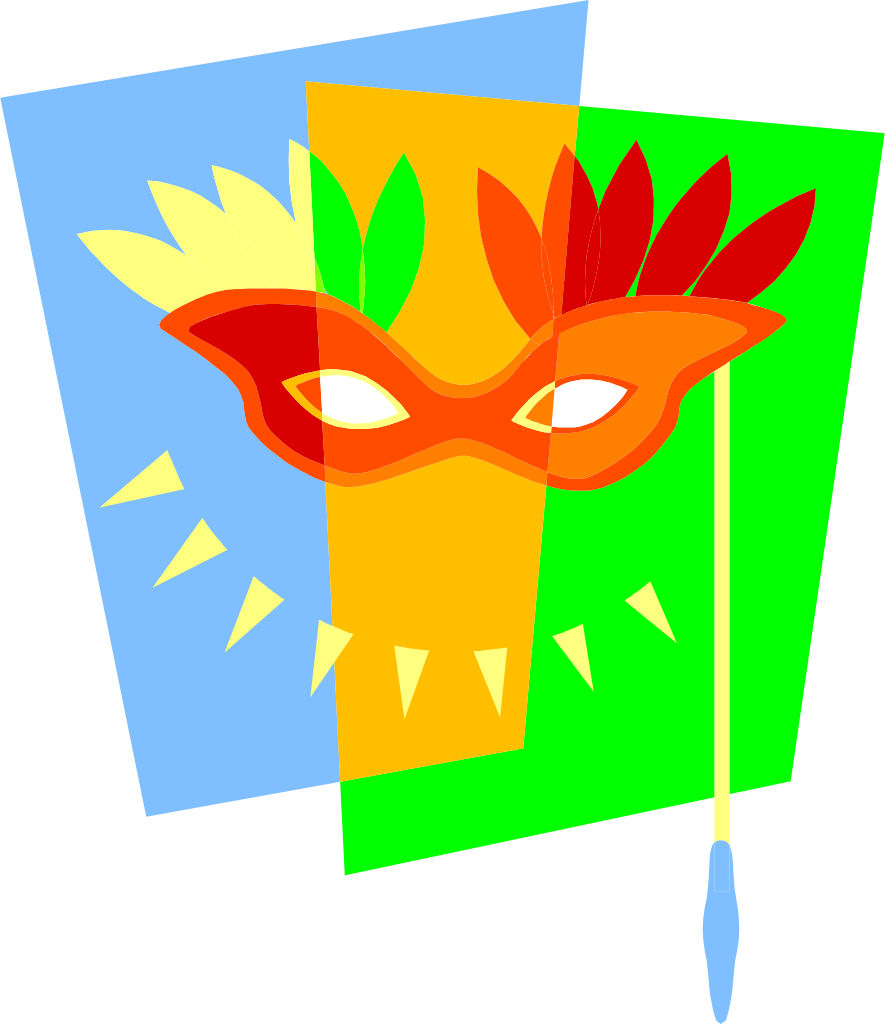 Religious Texts Are Rhetorical Artifacts
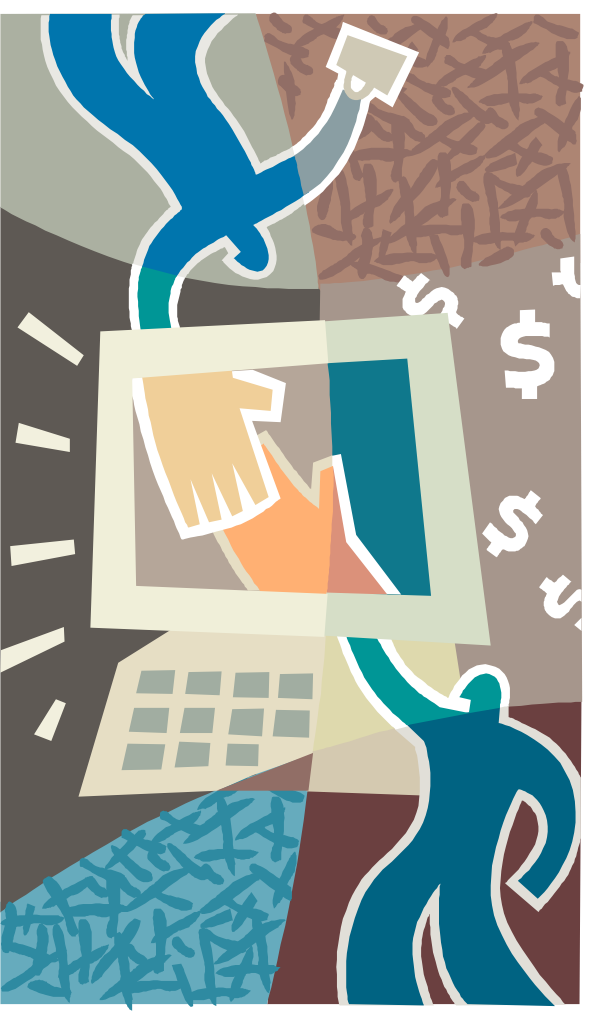 Texts are purposeful
Informational
Argumentative
Authors intend effects
Affective
Behavioral
Cognitive
Successful texts have effects on audiences
Affective
Behavioral
Cognitive
Authors construct texts to maximize intended effects
Choice of terms, images, tropes & figures
Choice of topics to include & omit
Discourse reveals and conceals
What is central?
What is included?
What is marginalized?
What is out of view?
Religious Texts Are Political Artifacts
Texts have contexts in civic life
Authors intend effects in “real” life, not just in the realm of ideas
Texts do affect audiences
Power dynamics of texts
Selective preservation of ancient texts
Power structures inherent in texts (assumptions, images, patterns of discourse)
Explicit treatment of power issues in texts
Religious Texts Require Analysis
Basic tools for reading historical documents:
Textual criticism
Literary analysis
Socio-historical analysis
Rhetorical analysis
Discourse analysis
Political analysis
Cultural analysis
Comparative analysis
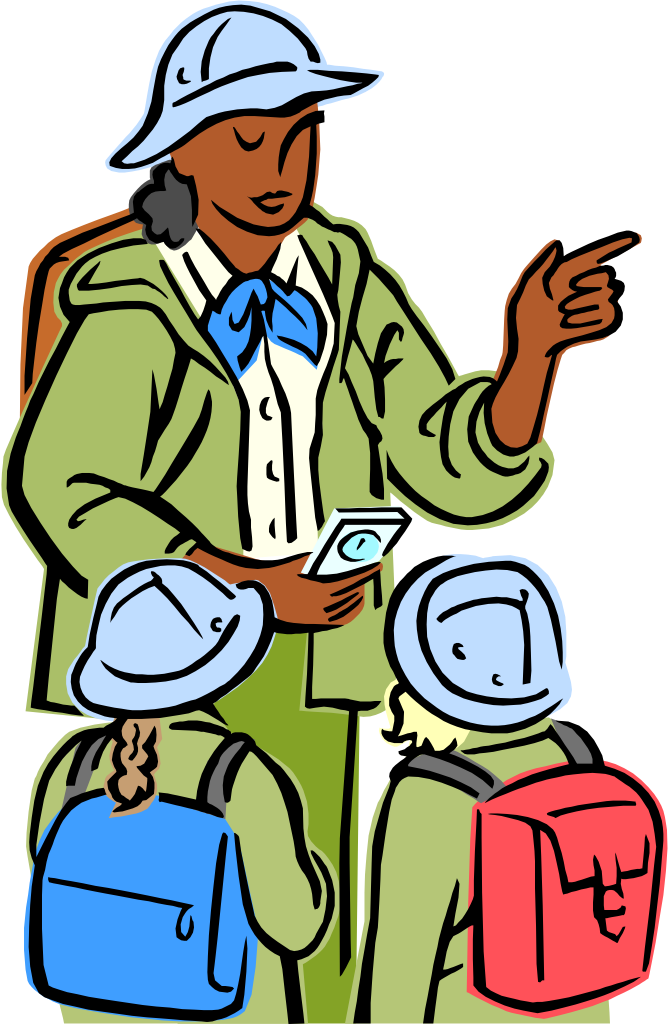 [Speaker Notes: Ergo, one can begin to analyze religious texts by using the same basic tools that are used for reading any other historical documents]
Textual Criticism: Establishing the Text
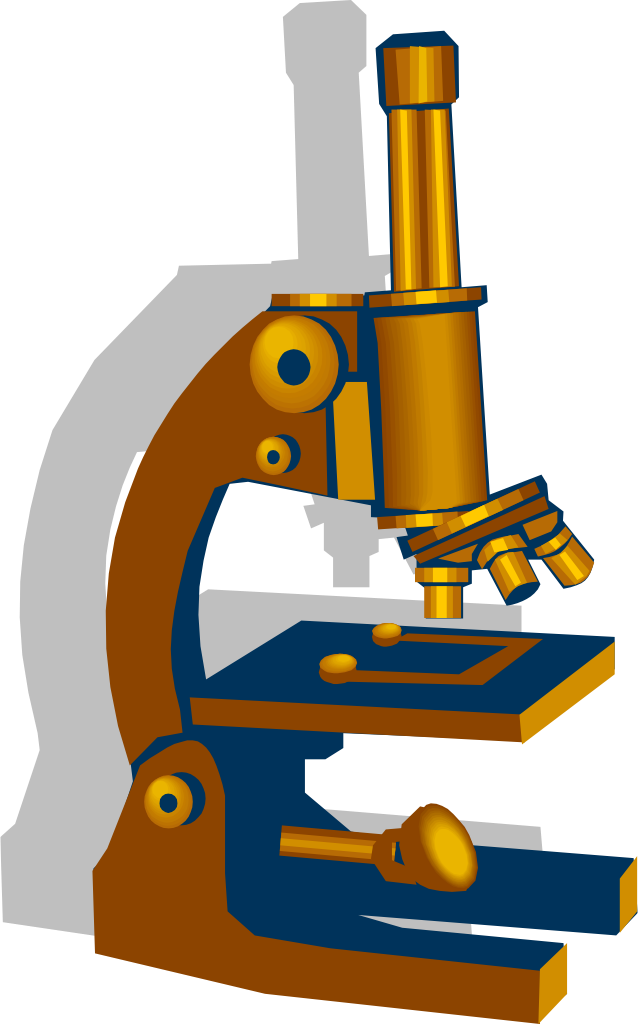 Compare all extant manuscripts
Consider variant readings
Reconstruct original divisions & wording of the text
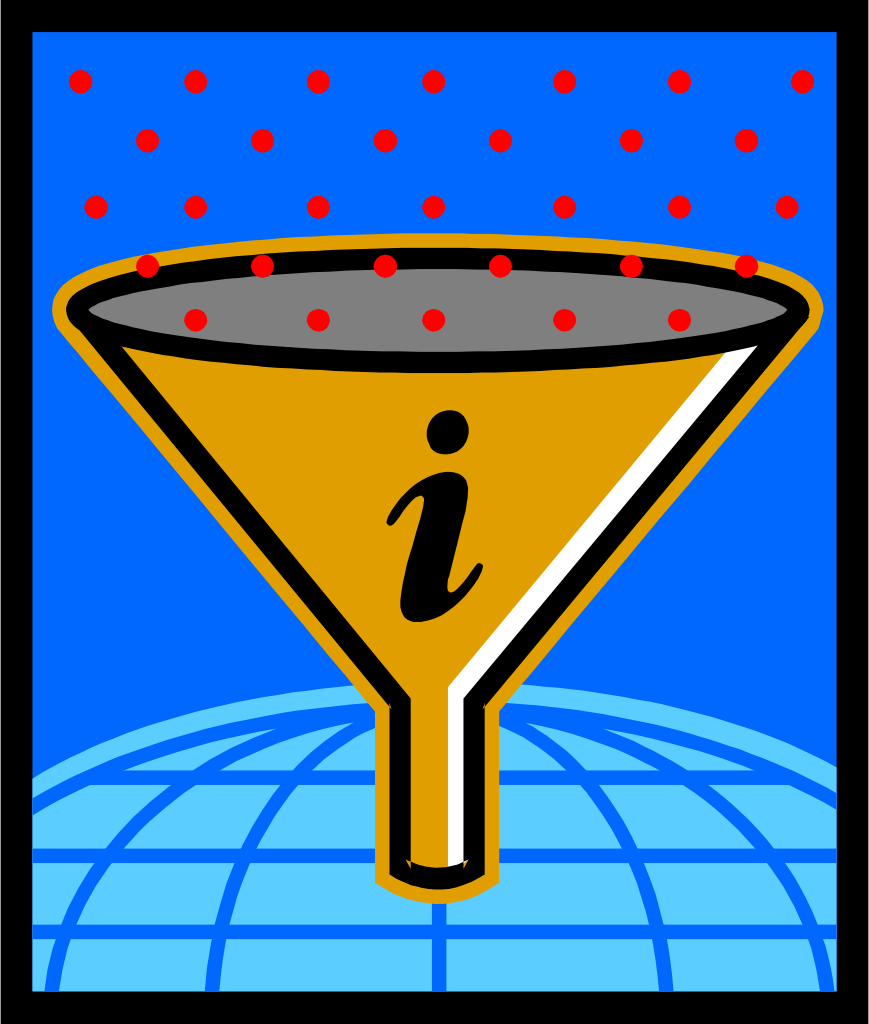 Literary Methods
Literary-historical analysis
Sitz im Leben
“Surface structure” issues
“Deep structure” issues
Central question
What would the original audience have heard?
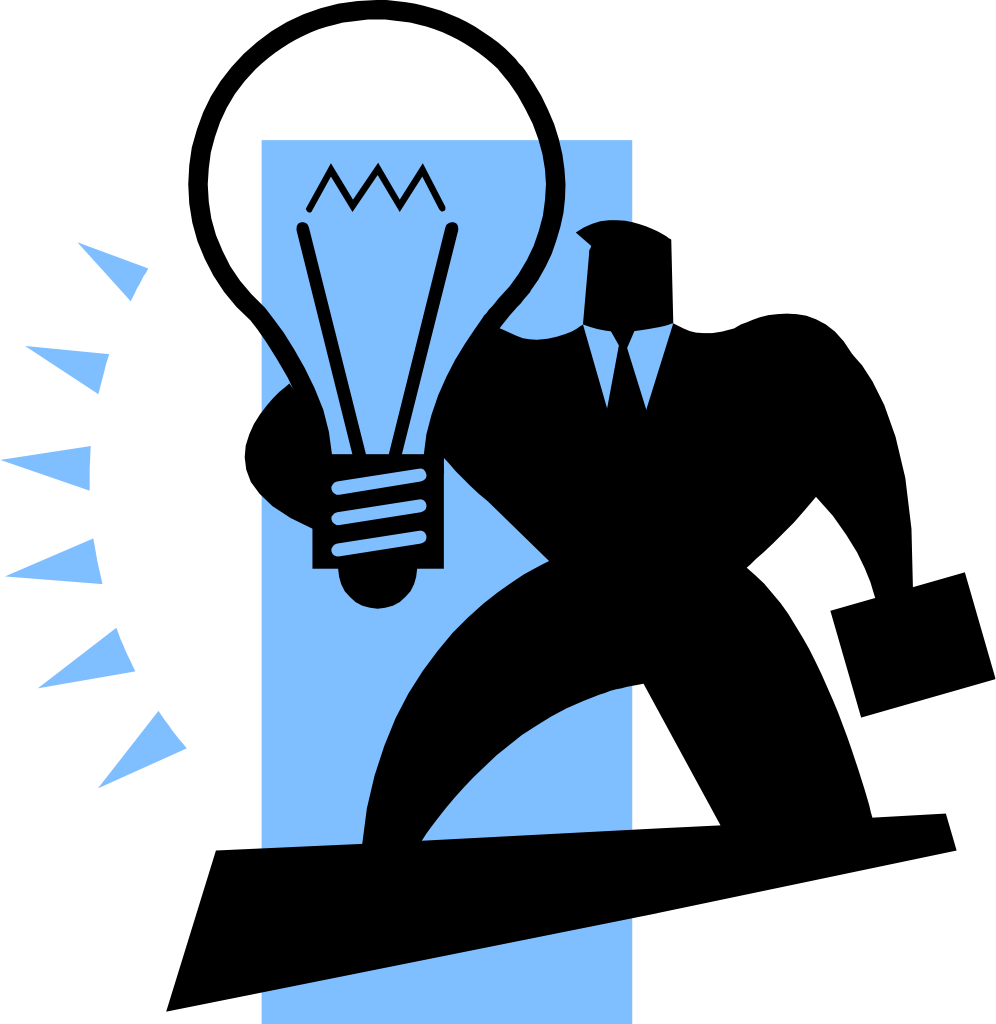 [Speaker Notes: Formally, just like other texts
Require same kinds of literary-historical analysis
Reconstruct the text itself (variant mss.)
Author, date, provenance, audience (i.e., Sitz im Leben)
Surface structure issues: literary form, figures of speech, key terms“Deep structure” issues: rhetorical strategies (e.g., irony, diatribe), apparent authorial assumptions, reading gaps, other omissions, things that are ‘made unthinkable’ by the way the subject is presented
Synthesis of all these things to reach an approximate “translation” of what the original audience would have heard

Distinctive in content
Formally, just like other texts
Require same kinds of literary-historical analysis
Reconstruct the text itself (variant mss.)
Author, date, provenance, audience (i.e., Sitz im Leben)
Surface structure issues: literary form, figures of speech, key terms“Deep structure” issues: rhetorical strategies (e.g., irony, diatribe), apparent authorial assumptions, reading gaps, other omissions, things that are ‘made unthinkable’ by the way the subject is presented
Synthesis of all these things to reach an approximate “translation” of what the original audience would have heard
Distinctive in content]
Socio-Historical Analysis
Who wrote the text?
For whom?
For what reason?
What event(s) or experience(s) prompted this text?
Who read it?
In what setting?
Who transmitted it? Why?
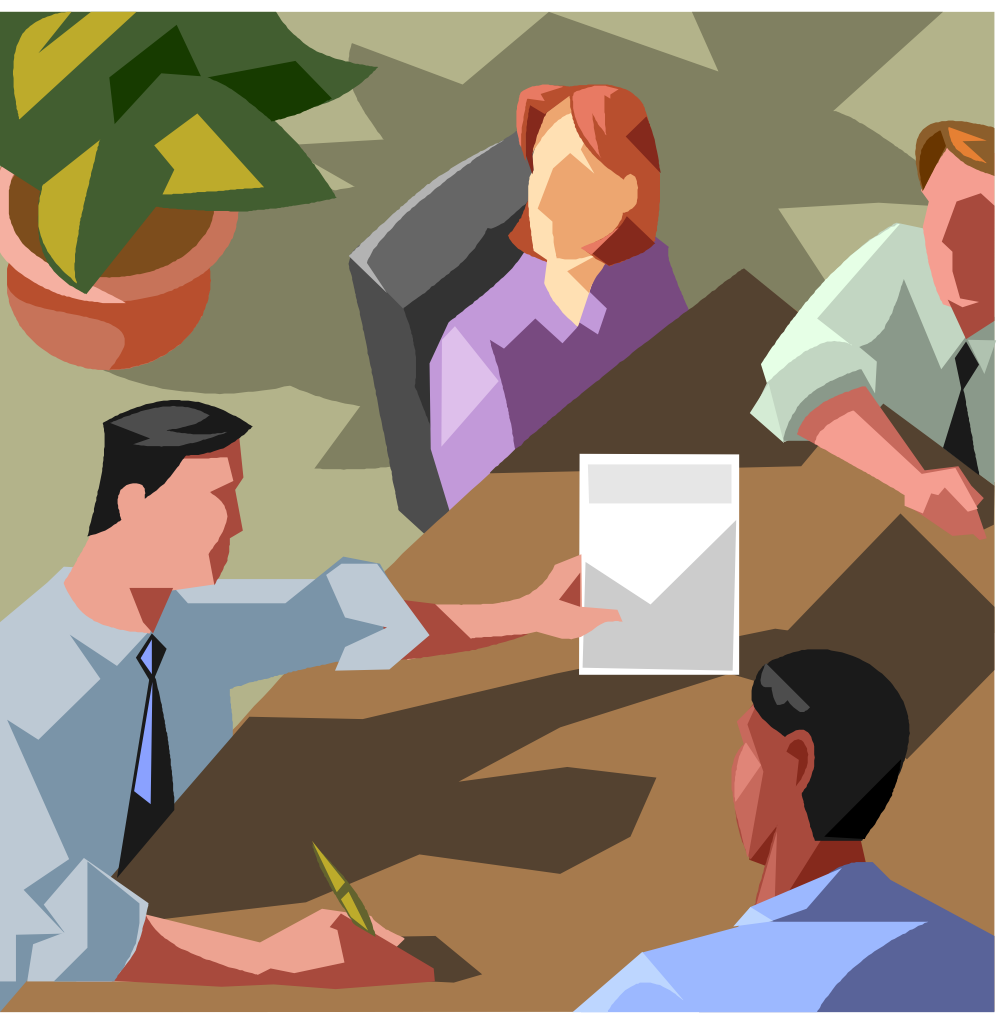 Discourse & Rhetorical Analysis
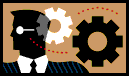 Causal
What rhetorical setting prompted this text (i.e., what socio-politico-economic situation gave rise to it)?
What event or experience was it designed to address?
Functional
How does the text mean?
What was its intended effect?
What effect does it have on the putative audience?
Structural
What does the choice of words and images reveal?
What does the discourse of the text conceal or ignore?
Ideological (Political) Analysis
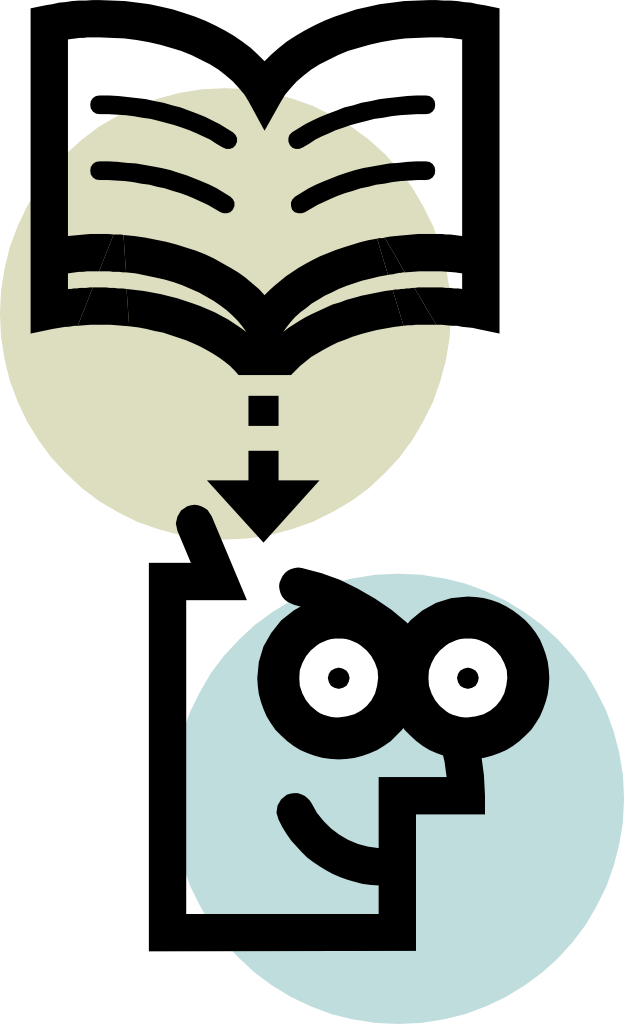 Causal
What event or events in the “real world” provoked this text?
Functional
What was the text intended to do?
How was it designed to accomplish that purpose?
What were the actual effects of this text on the original (real, not putative) audience?
Structural
Who benefits from this text?
Who copied it and ensured its survival? Why?
Comparative Analysis
What cultures have similar texts?
What are their relative dates?
How does this text compare & contrast with these cognate texts?
Are there signs of direct or indirect literary dependence?
Are there signs that this text intentionally changes the viewpoint represented in one or more of the cognate texts? In what ways? To what end?
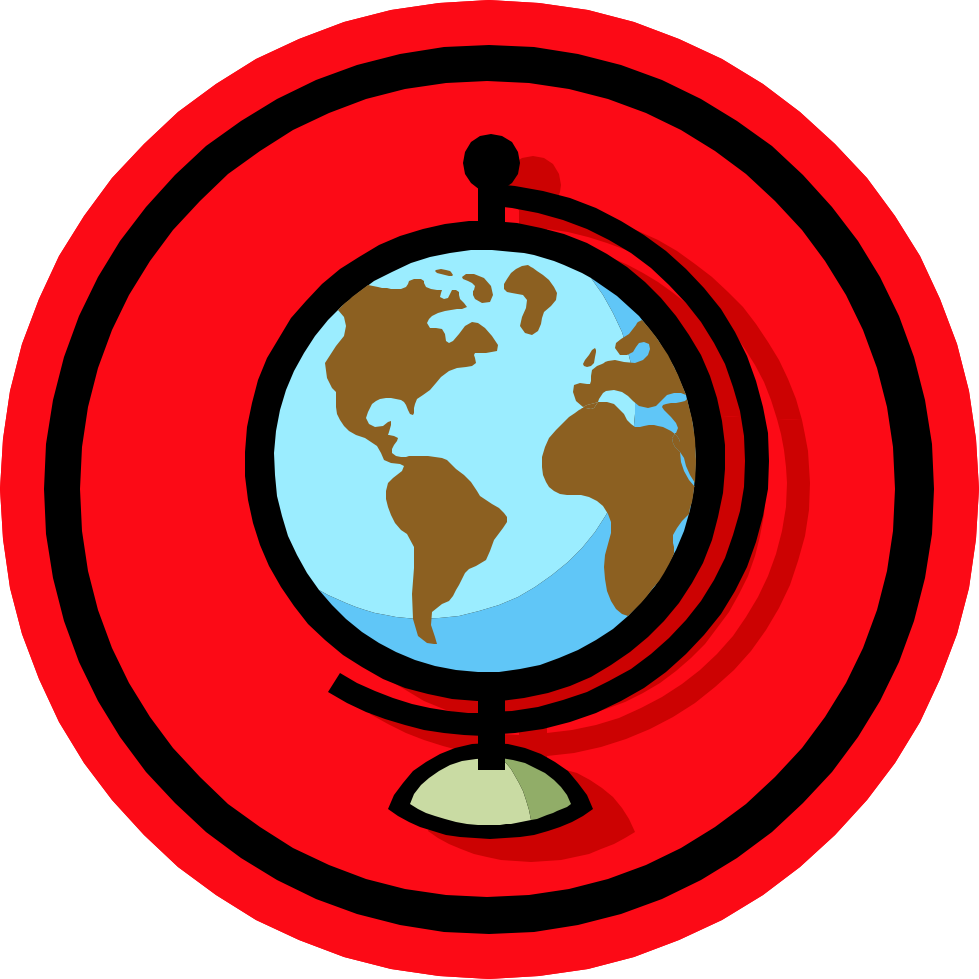 Evaluating Religious Texts
“Second-order”
Is the analysis accurate?
Is there logical consistency to the analysis?
Is the method rigorously applied?
How strong is the evidence to support this analysis?
“First-order”
Is the text “true”? In what sense?
What would be a legitimate interpretation or application of the original meaning of this text for a contemporary audience?
How did you choose this meaning? Why?
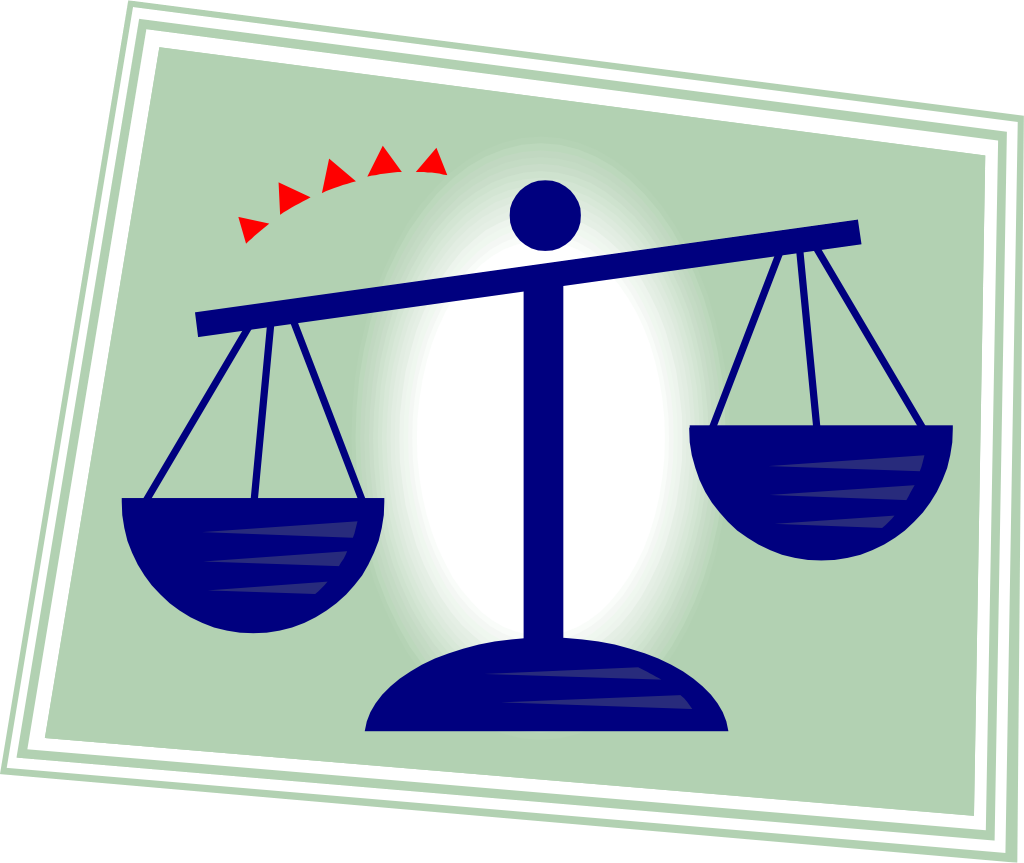 [Speaker Notes: “Second-order”
Is the analysis accurate, i.e., is what is said about what is said or done correct?
Is there logical consistency to the analysis?
Is the method rigorously applied?
How strong is the evidence to support this analysis?
“First-order”
Is what is said or done correct?
What would be a legitimate interpretation or application of the original meaning of this text for a contemporary audience?
How and why did you choose this meaning?]